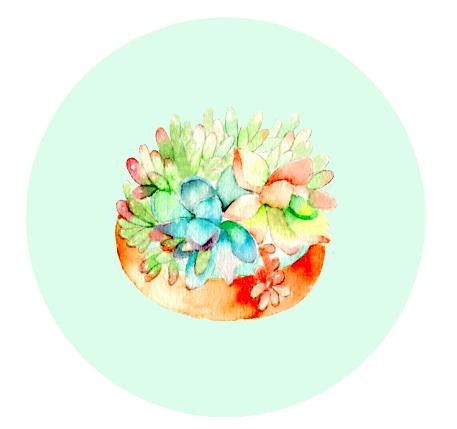 2 0 XX
可爱多肉清新通用模板
THIS IS A ART TEMPLATE , THANK YOU WATCHING THIS ONE. THIS IS A ART TEMPLATE , THANK YOU WATCHING THIS ONE.
THIS IS A ART TEMPLATE , THANK YOU. THIS IS A ART TEMPLATE , THANK YOU.
01
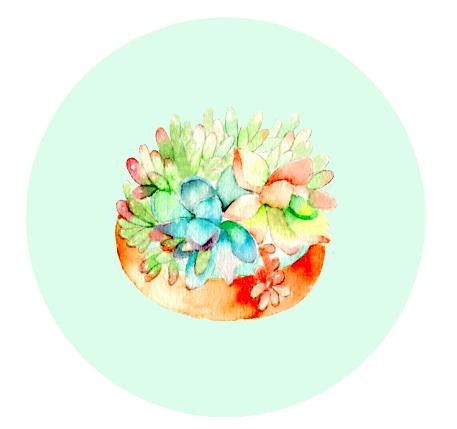 THIS IS A ART TEMPLATE , THANK YOU. THIS IS A ART TEMPLATE , THANK YOU.
02
CONTENT
THIS IS A ART TEMPLATE , THANK YOU. THIS IS A ART TEMPLATE , THANK YOU.
03
THIS IS A ART TEMPLATE , THANK YOU. THIS IS A ART TEMPLATE , THANK YOU.
04
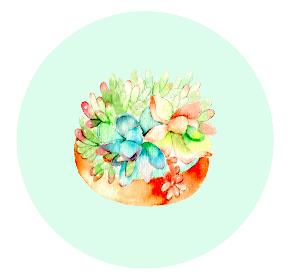 点 击 此 处 即 可 添 加 标 题
01
Just for today I will try to live through this day only and not tackle my whole life problem at once.
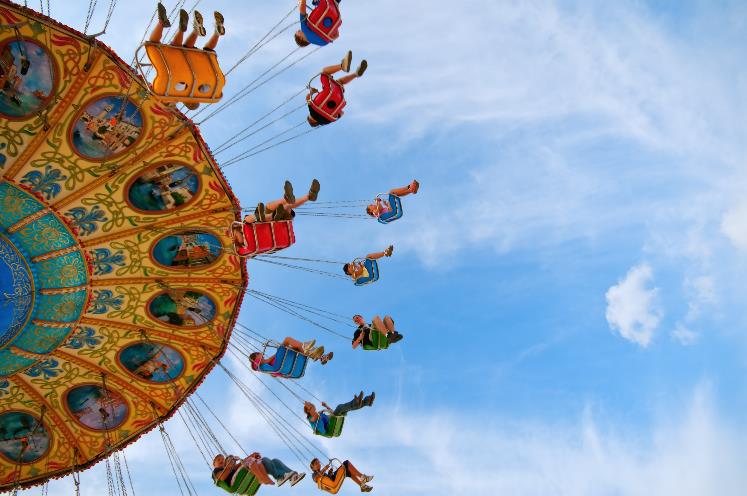 ADD YOUR TITTLE HERE
Just for today I will try to live through this day only and not tackle my whole life problem at once. Just for today I will try to live through this day only and not tackle my whole life problem at once. 
Just for today I will try to live through this day only and not tackle my whole life problem at once.
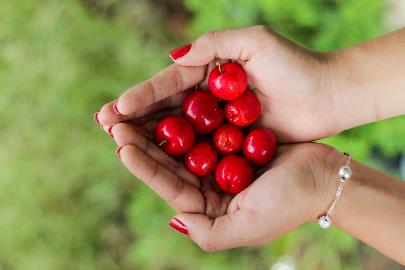 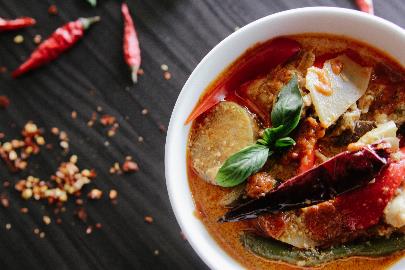 ADD YOUR TITTLE  HERE
Just for today I will try to live through this day only and not tackle my whole life problem at once. only and not tackle my whole life problem at once.
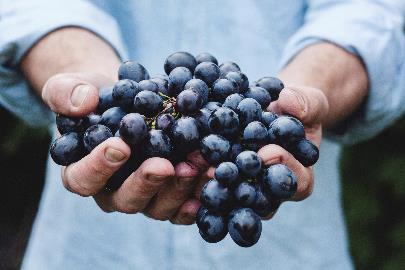 ADD YOUR TITTLE  HERE
ADD YOUR TITTLE  HERE
Just for today I will try to live through this day only and not tackle my whole life problem at once. only and not tackle my whole life problem at once.
Just for today I will try to live through this day only and not tackle my whole life problem at once. only and not tackle my whole life problem at once.
ADD YOUR TITTLE

Just for today I will try to live through this day only and not tackle my whole life problem at once. I can do
ADD YOUR TITTLE

Just for today I will try to live through this day only and not tackle my whole life problem at once. I can do
ADD YOUR TITTLE

Just for today I will try to live through this day only and not tackle my whole life problem at once. I can do
ADD YOUR TITTLE

Just for today I will try to live through this day only and not tackle my whole life problem at once. I can do
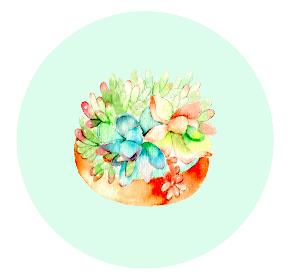 点 击 此 处 即 可 添 加 标 题
02
Just for today I will try to live through this day only and not tackle my whole life problem at once.
ADD YOUR TITTLE HERE
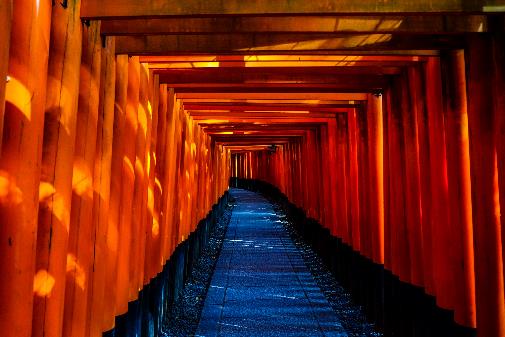 Just for today I will try to live through this day only and not tackle my whole life problem at once. only and not tackle my whole life problem at once. Just for today I will try to live through this day only and not tackle my whole life problem at once.
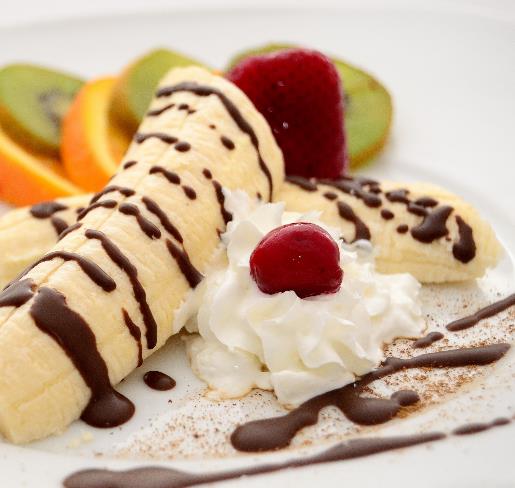 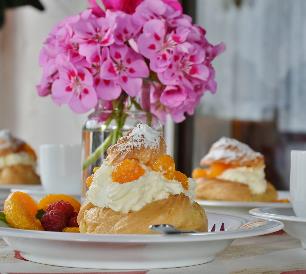 ADD YOUR TITTLE HERE
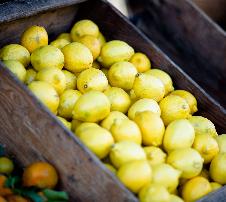 Just for today I will try to live through this day only and not tackle my whole life problem at once.
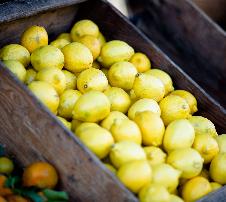 90%
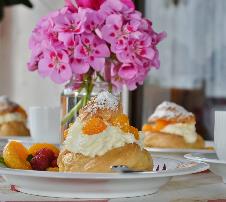 ADD YOUR TITTLE HERE
Just for today I will try to live through this day only and not tackle my whole life problem at once. only and not tackle my whole life problem at once. Just for today I will try to live through this day only and not tackle my whole life problem at once.
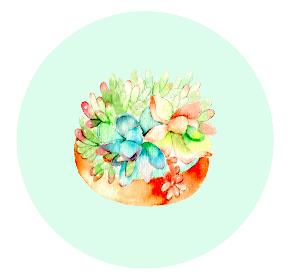 点 击 此 处 即 可 添 加 标 题
03
Just for today I will try to live through this day only and not tackle my whole life problem at once.
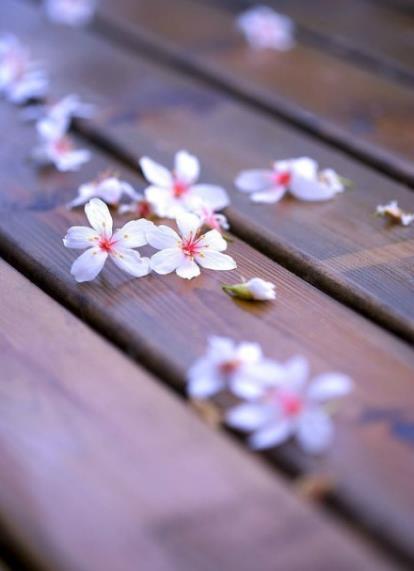 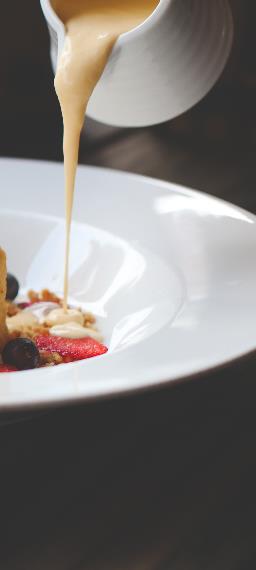 ADD YOUR TITLE HERE
I CAN DO SOMETHING FOR TWELVE HOURS THAT
Just for today I will try to live through this day only and not tackle my whole life problem at once. I can do for twelve hours that Just for 

today I will try to live through this day only and not tackle my whole life problem at once. I can do for twelve hours that
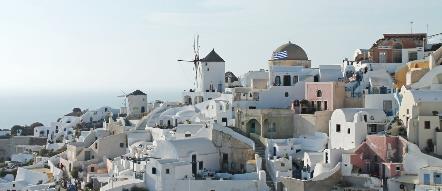 70%
90%
ADD YOUR TITLE
ADD YOUR TITLE
ADD YOUR TITLE
Nothing we can do will  change it. The future is before us and dynamic. Everything we do will
Nothing we can do will  change it. The future is before us and dynamic. Everything we do will
Nothing we can do will  change it. The future is before us and dynamic. Everything we do will
50%
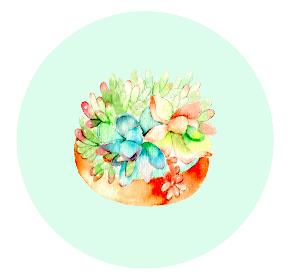 点 击 此 处 即 可 添 加 标 题
04
Just for today I will try to live through this day only and not tackle my whole life problem at once.
TITTLE HERE
TITTLE HERE
TITTLE HERE
TITTLE HERE
You can click here to enter you text. You can click here to enter you text. You can click here to enter you text.
You can click here to enter you text. You can click here to enter you text. You can click here to enter you text.
You can click here to enter you text. You can click here to enter you text. You can click here to enter you text.
You can click here to enter you text. You can click here to enter you text. You can click here to enter you text.
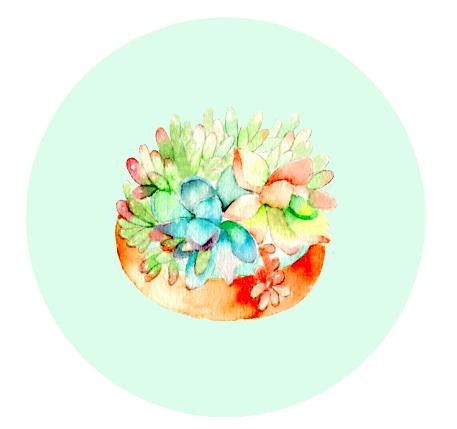 2 0 XX
感 谢 您 的 观 看
THIS IS A ART TEMPLATE , THANK YOU WATCHING THIS ONE. THIS IS A ART TEMPLATE , THANK YOU WATCHING THIS ONE.